المحاضره 17
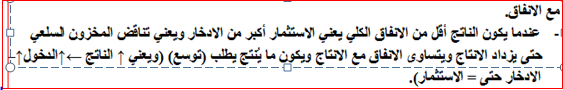